Using Moodle in unique and unexpected ways
Kepa Urzelai
SuperMoodler
Iñigo Zendegi
SuperMoodler
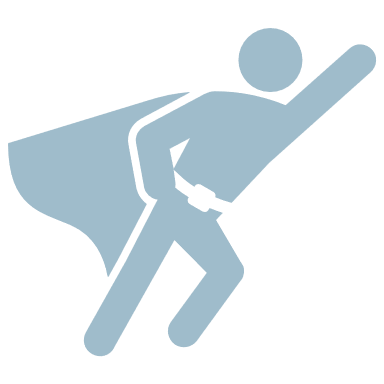 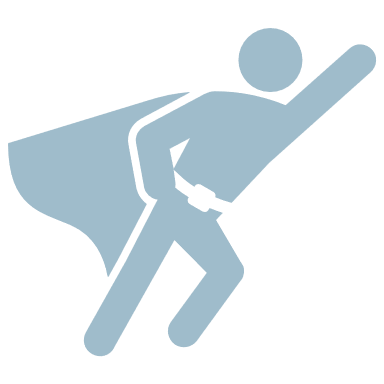 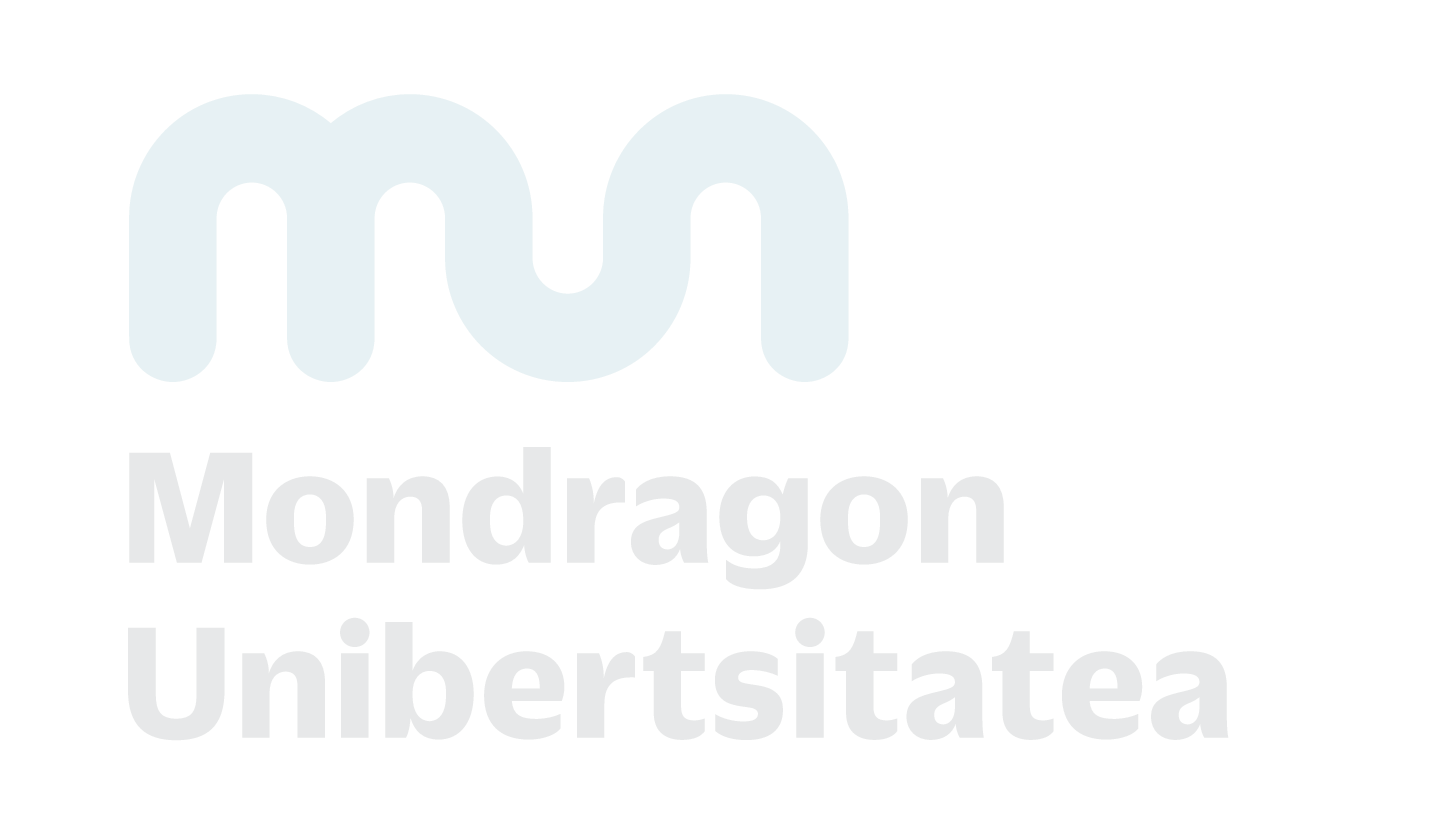 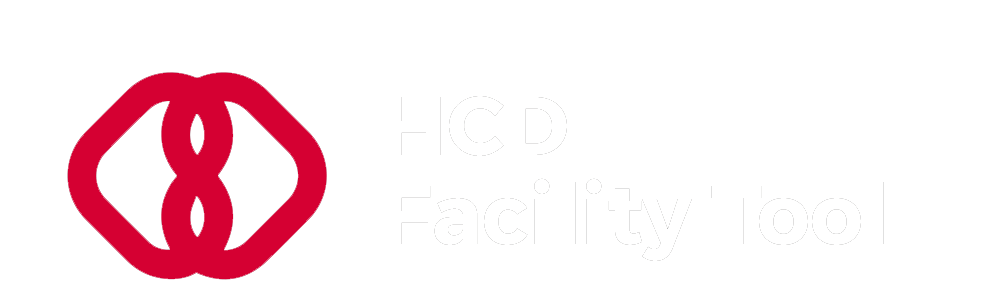 Human Centered Design
Facility Tool
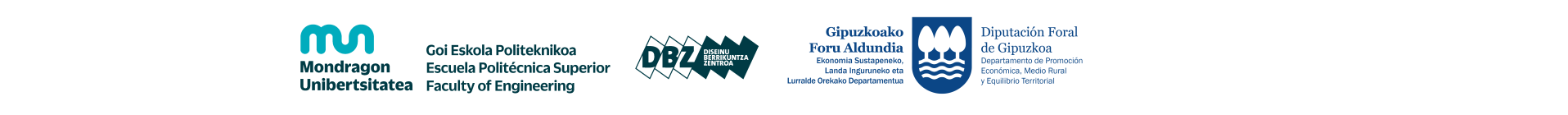 Human Centered Design
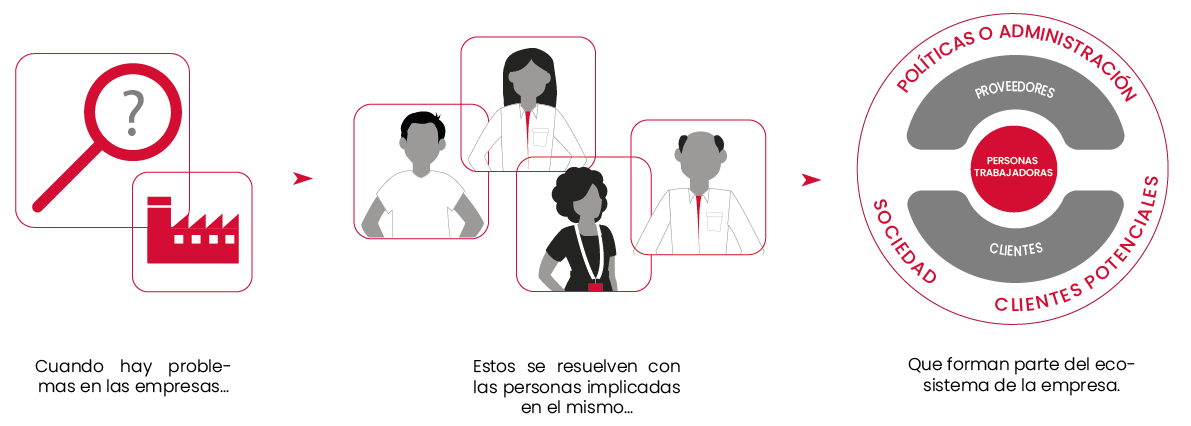 Providers
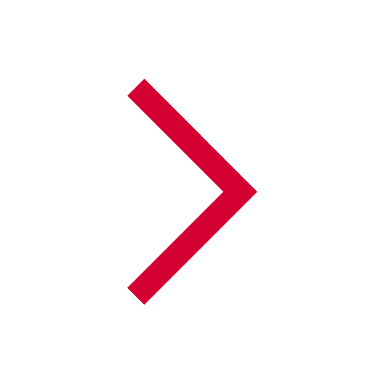 Employees
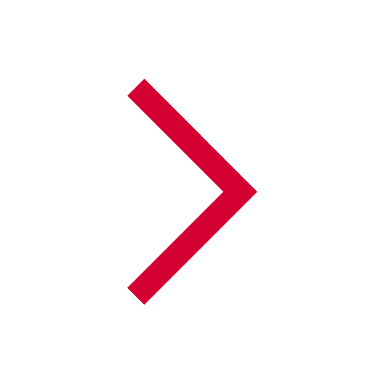 Policies and administration
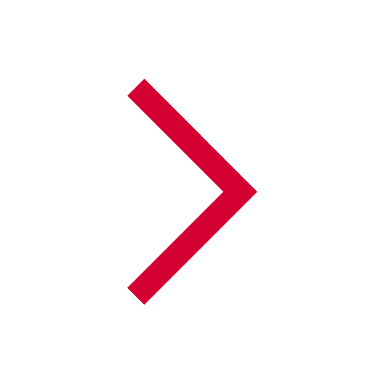 Clients
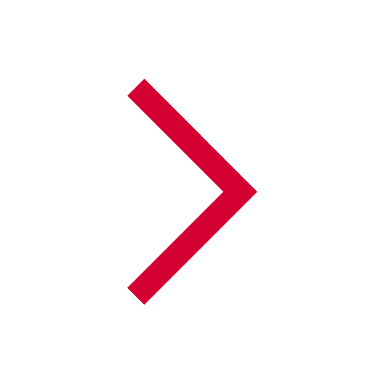 Potential customers
Society
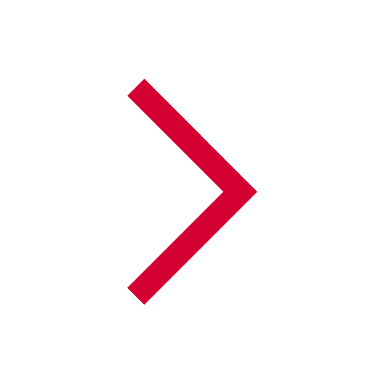 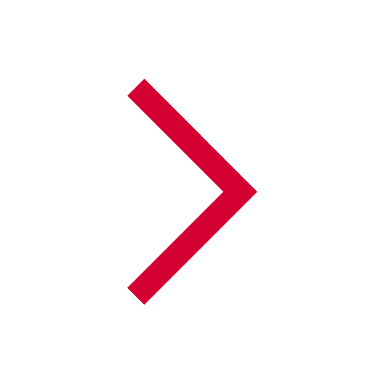 company ecosystem
…solved with the people involved
Identified problem…
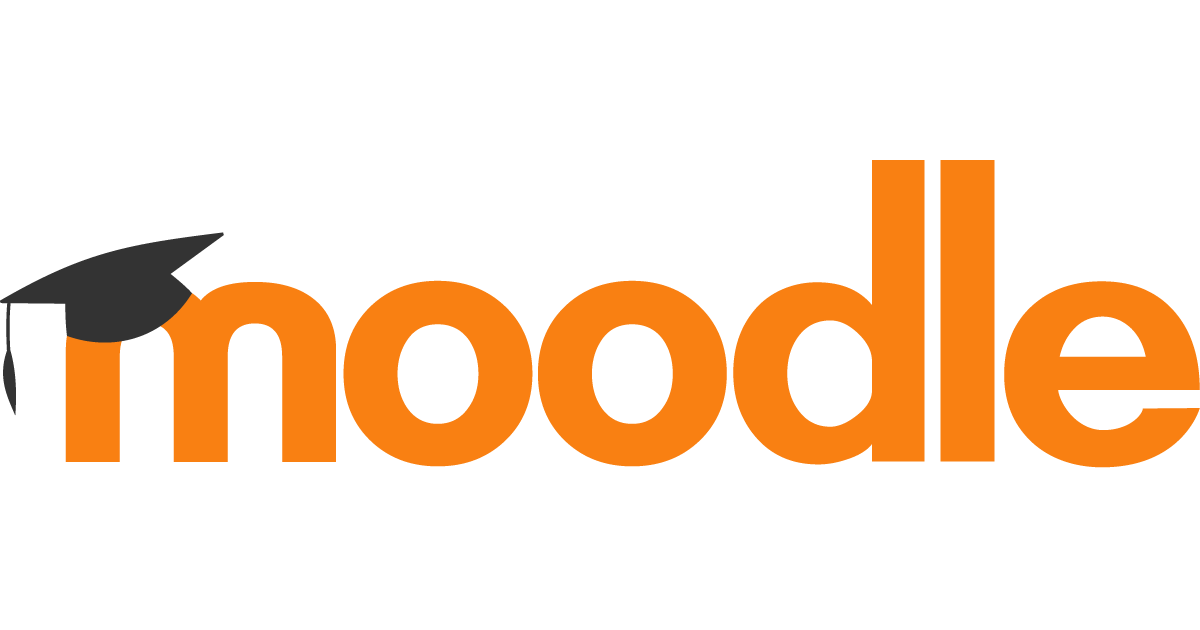 First steps
Navbar menu
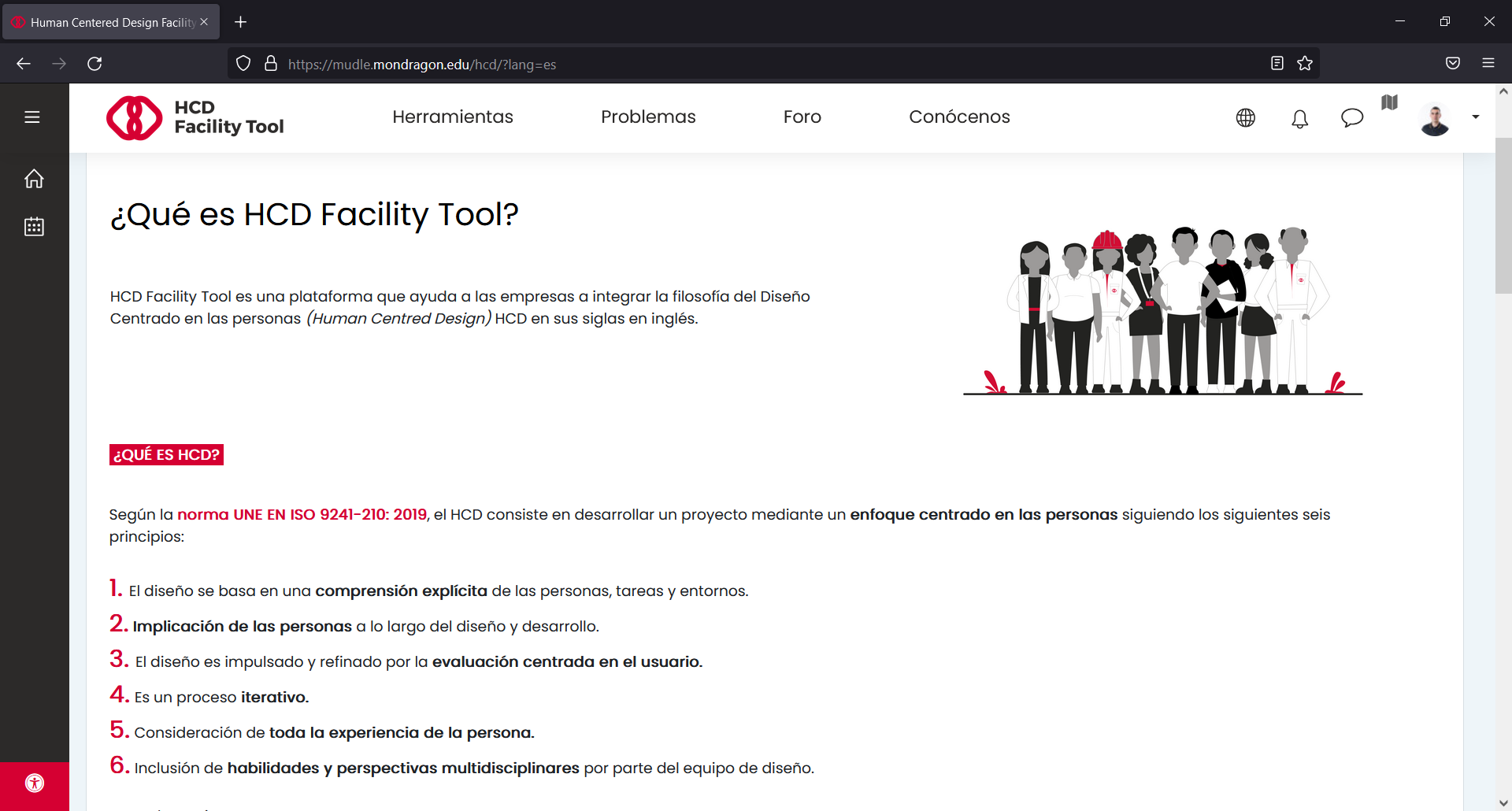 Moodle 3.11
Theme: Moove
filter_multilang2
+
Moodle homepage + label modules
HTML + CSS
local_boostnavigation
Solving a problem
Courses on demand:
local_course_templates
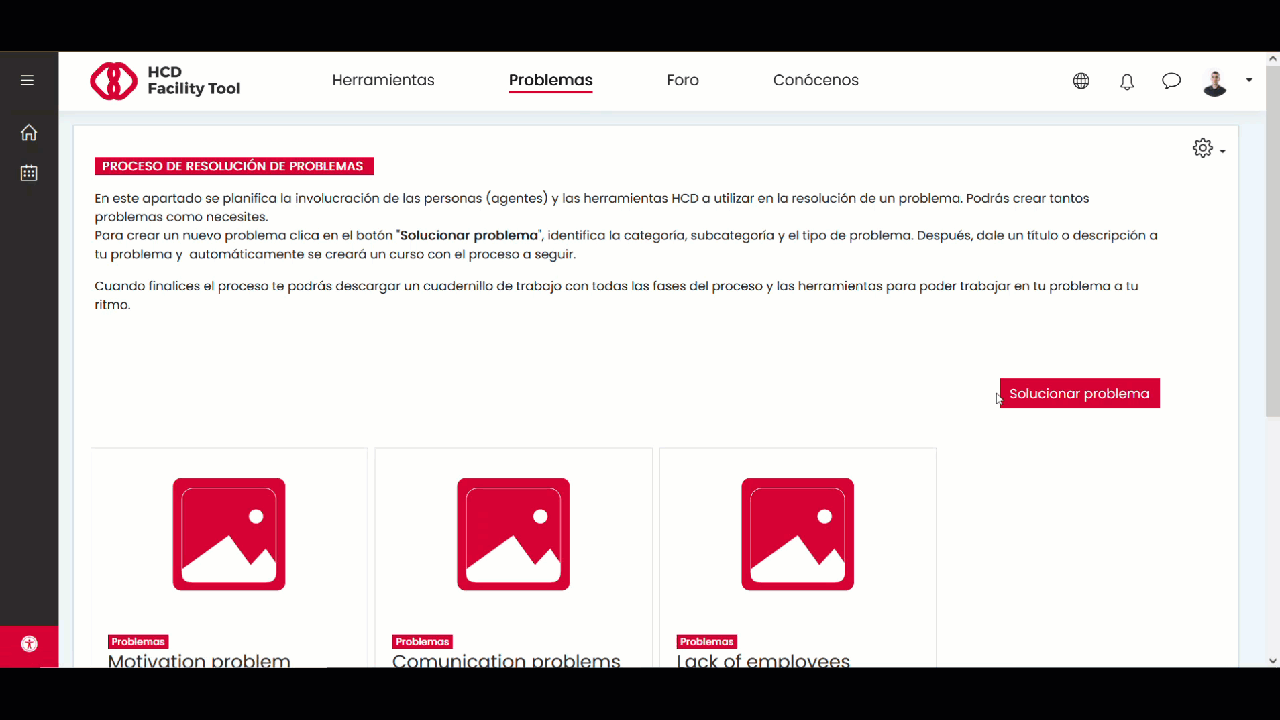 Solving a problem
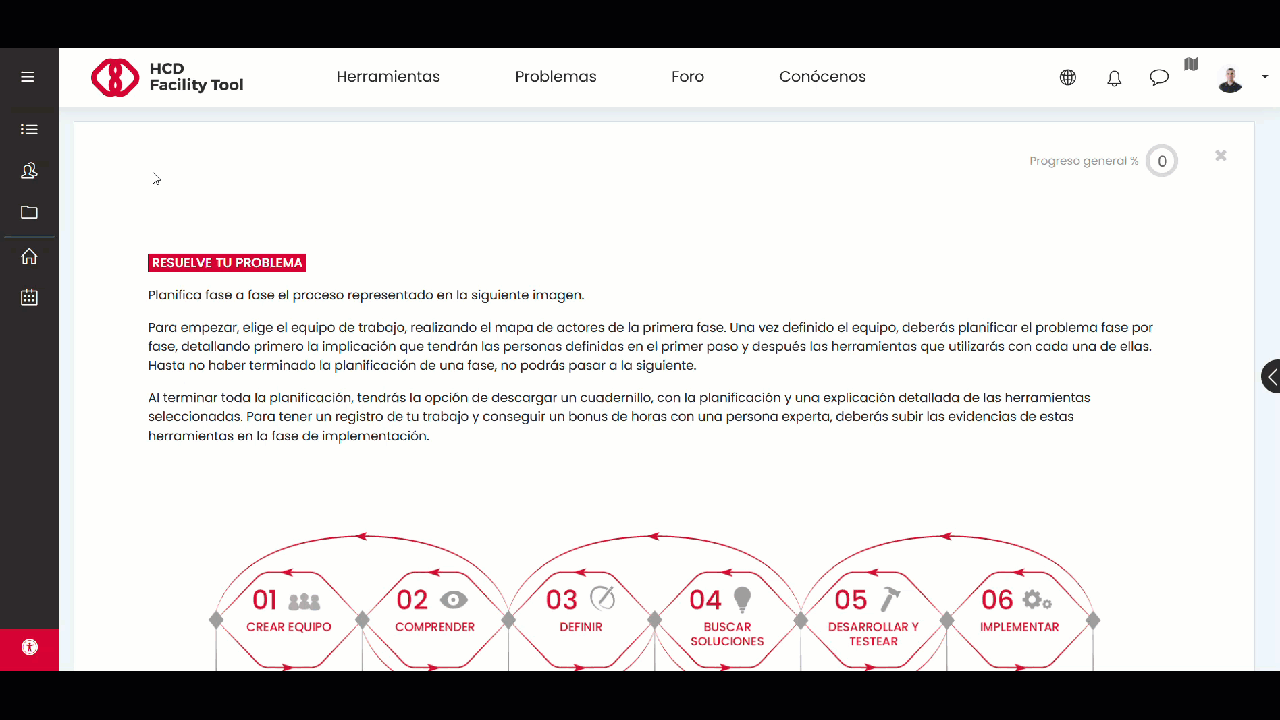 block_html
+
filter_generico
Custom fields
format_tiles
Self-paced assistant
1.
Build the team
6.
Implement
5.
Develop & test
2.
Understand
3.
Define
4.
Design solution
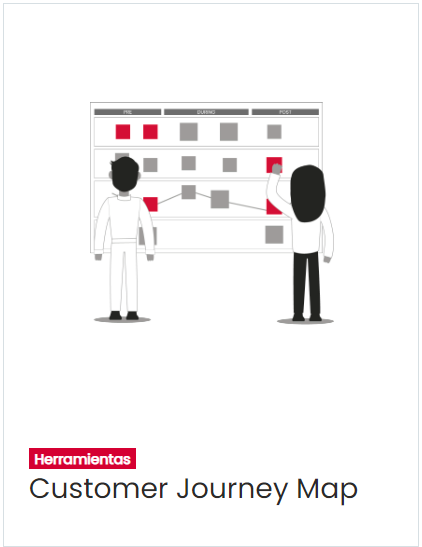 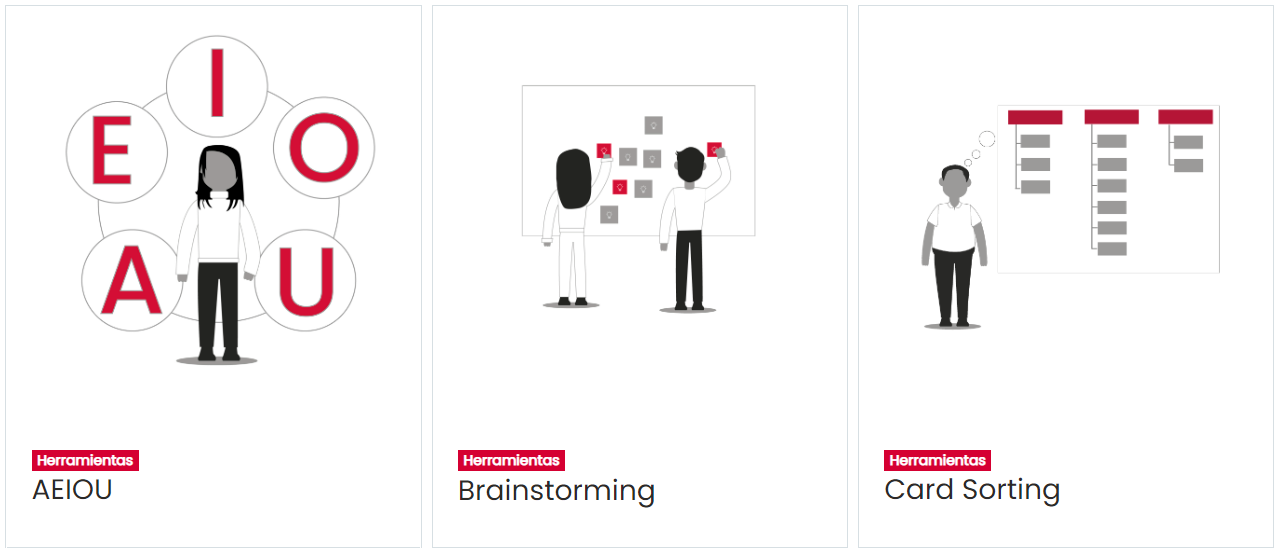 Planning 
report
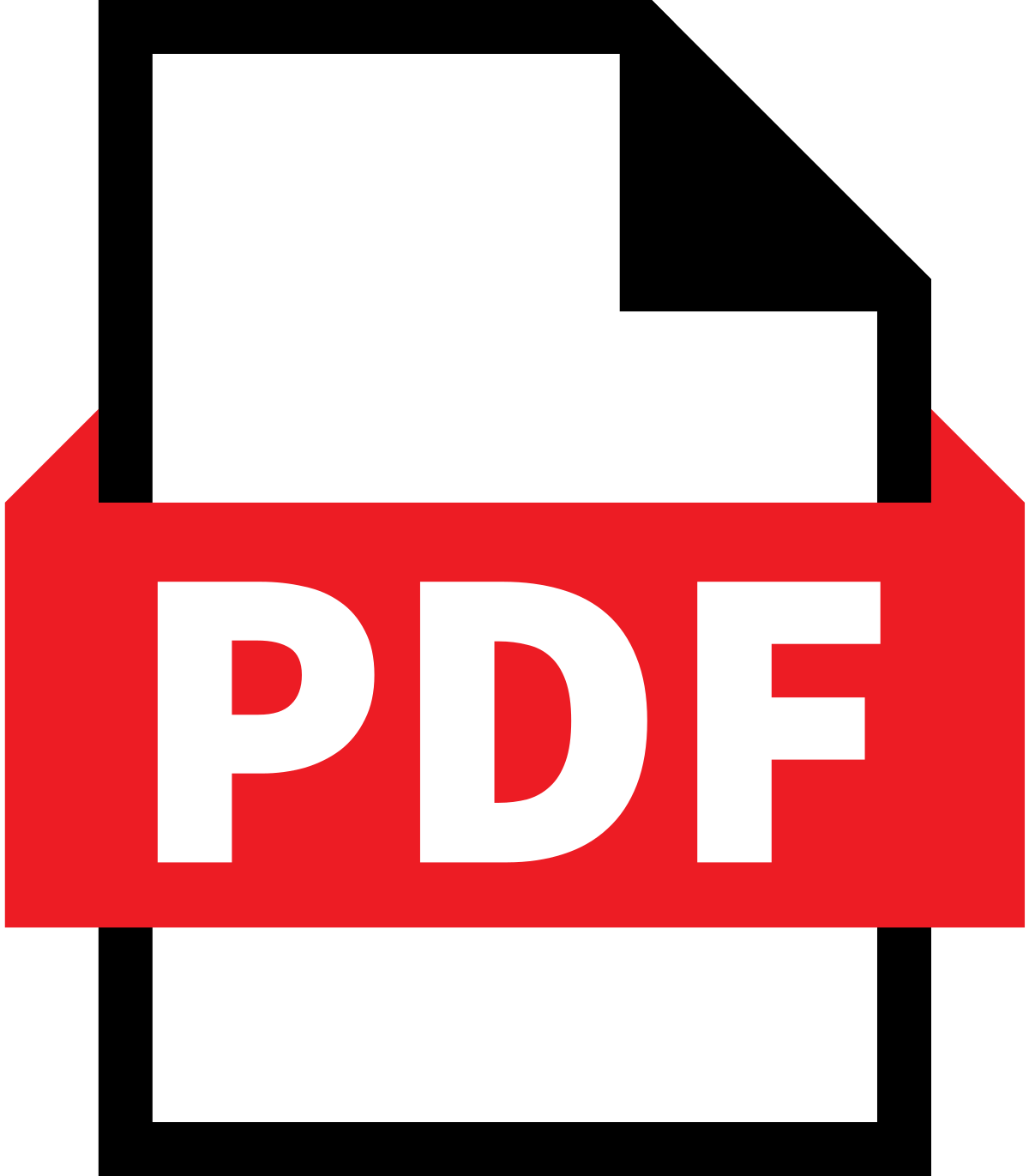 Download content
… .pdf
+
… .pdf
+
… .pdf
+
… .pdf
Self-paced assistant
Agent involvement
Inputs:
Process stage
Agent involvement
HCD tool
Group access restriction
2. Choose involvement level
3. Select HCD tools
1. Define stakeholders
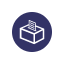 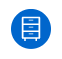 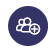 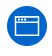 mod_page
mod_data
mod_choicegroup
mod_feedback
+
filter_generico
Event: record created or updated
Event: response submitted
HCD tools library
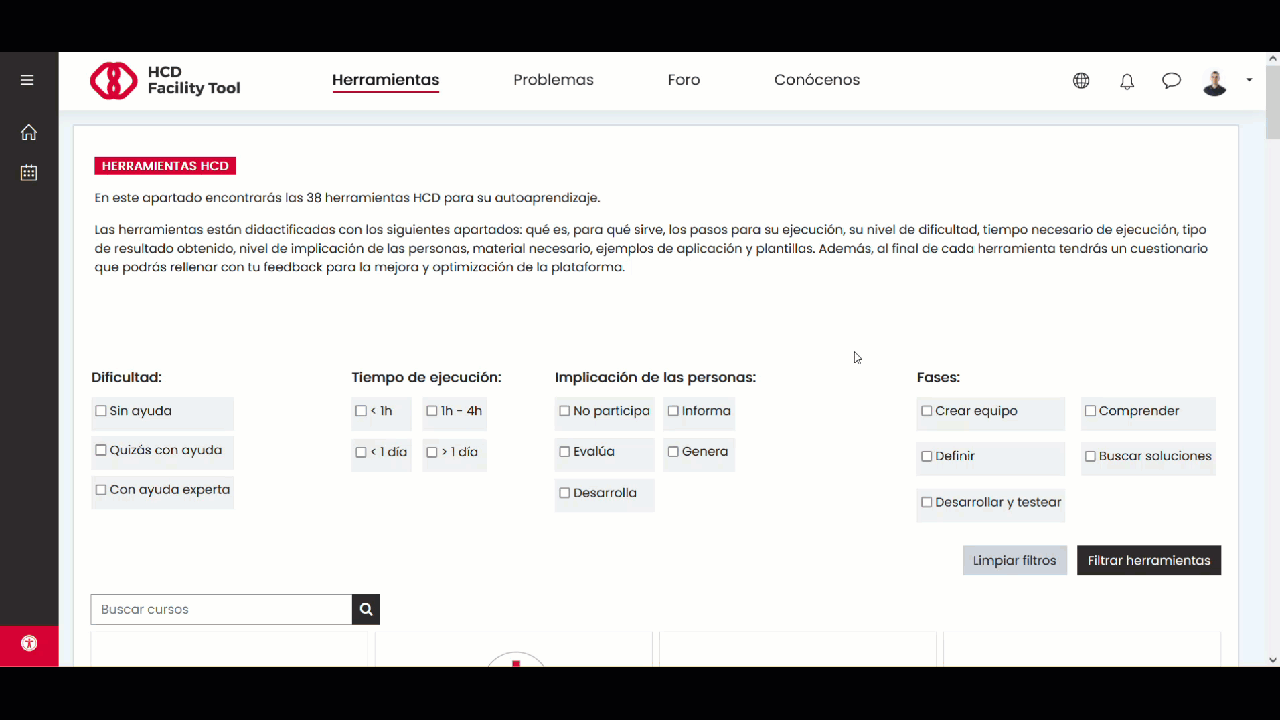 Plugins overview
Patched
theme_moove
local_course_templates
mod_data
mod_feedback
mod_choicegroup
mod_quiz
downloadcontent
Used
filter_multilang2
atto_multilang2
filter_generico
local_autogroup
profilefield_multiselect
format_tiles
local_boostnavigation
Thank you to all of you, contributors!
Closing slide
Kepa Urzelai Vicente
kurzelai@mondragon.edu